Кабинет 15
Кабинет начальных классов
Рабочее место учителя
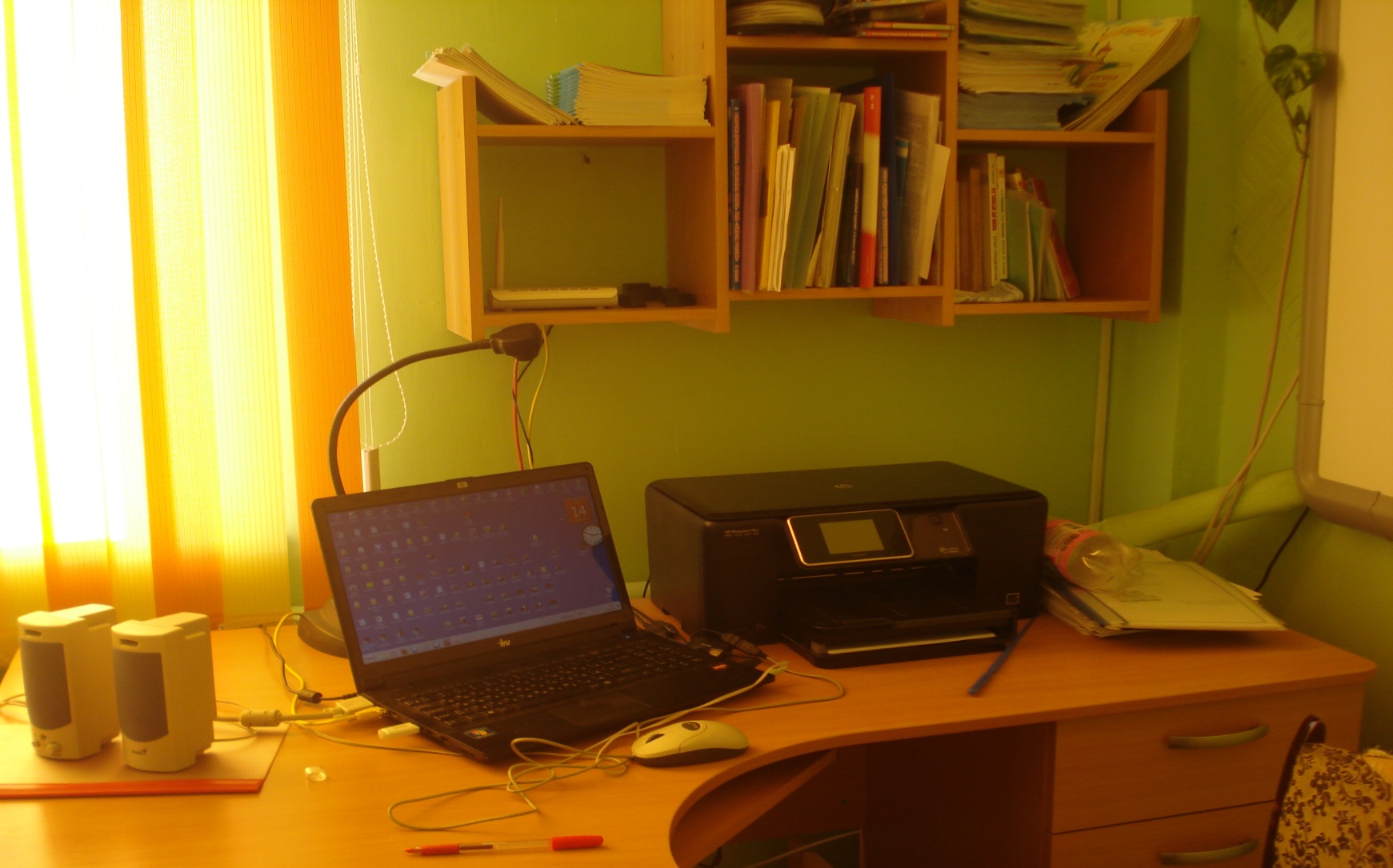 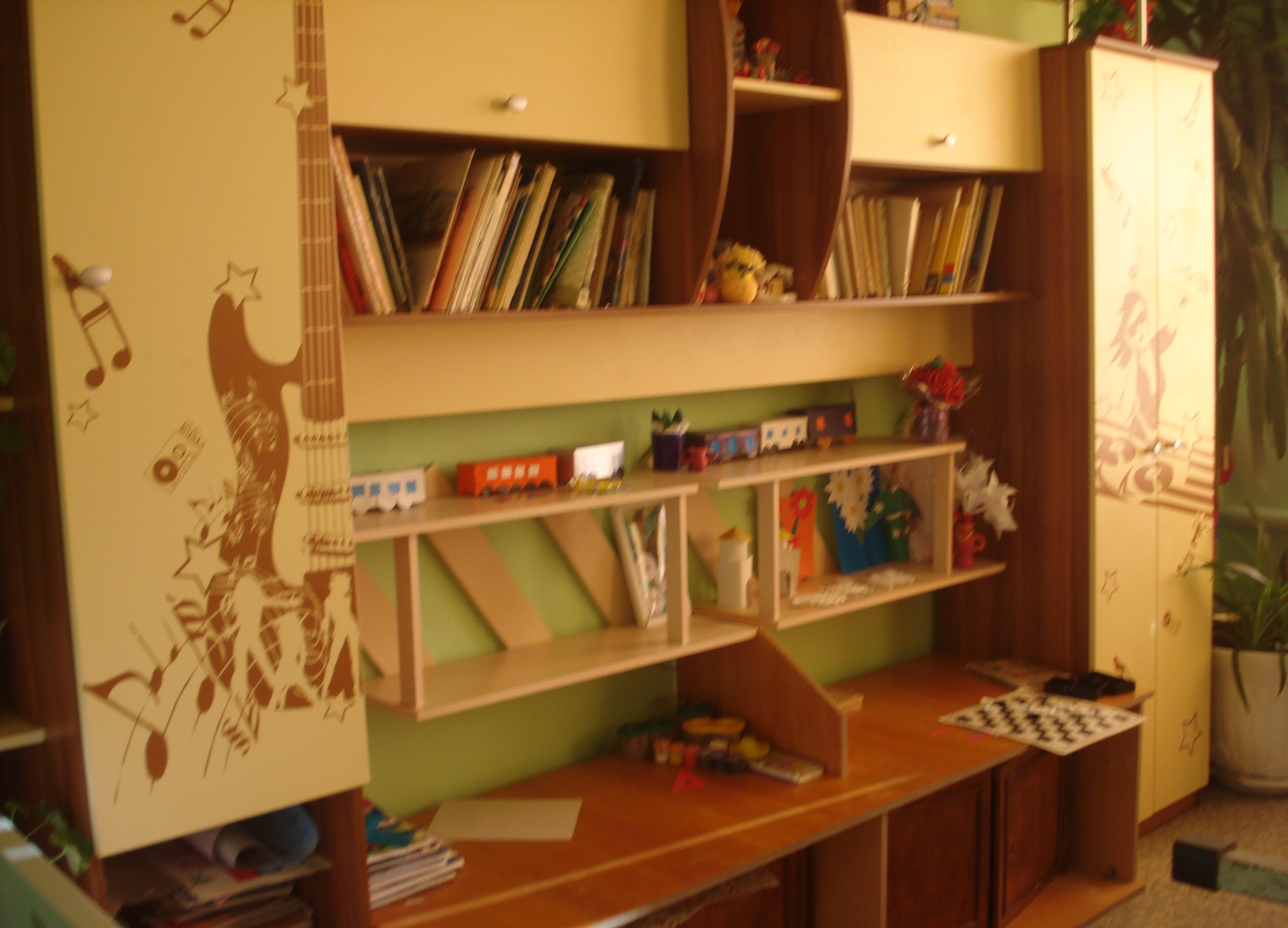 Комплект нетбуков для учащихся
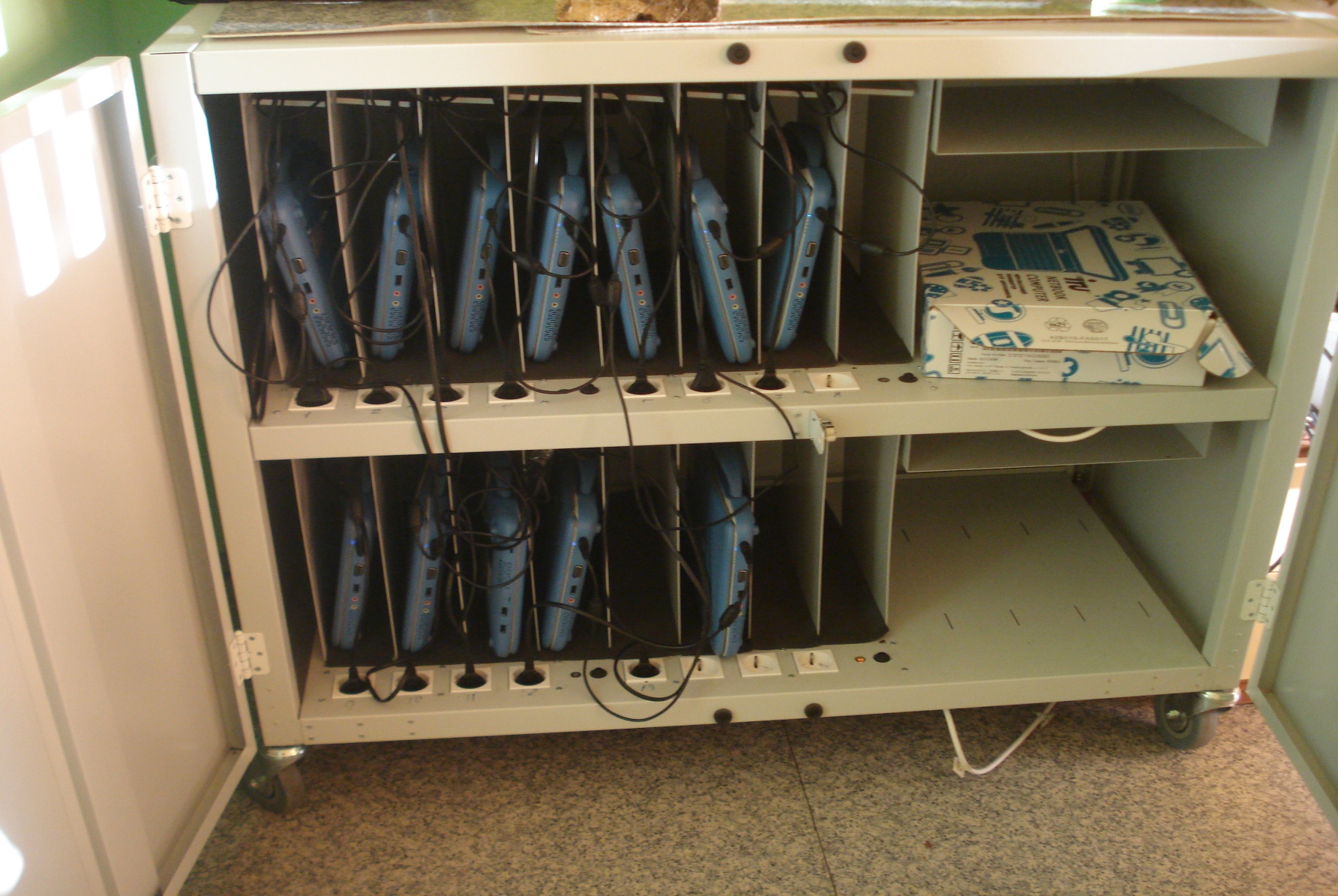 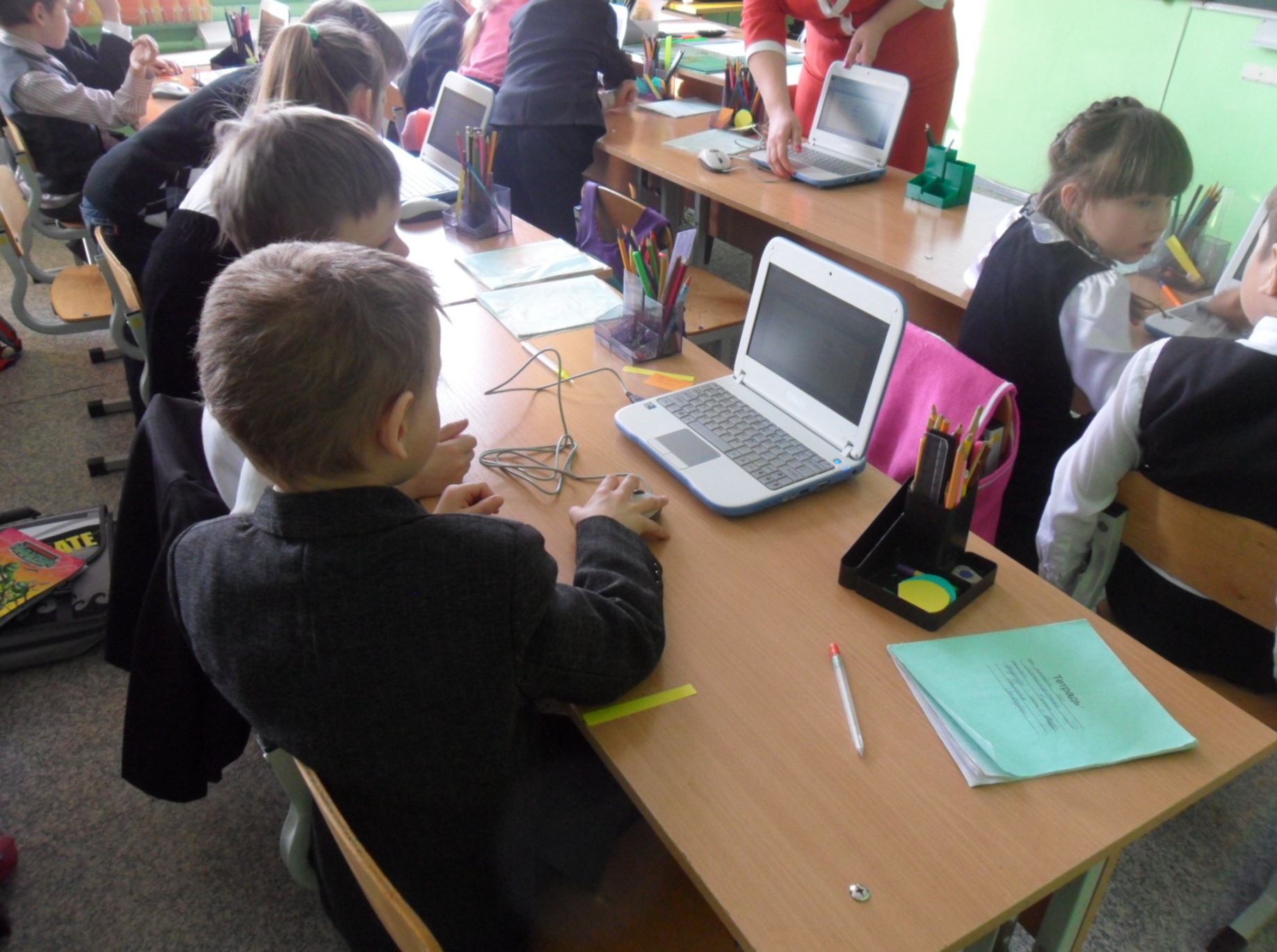 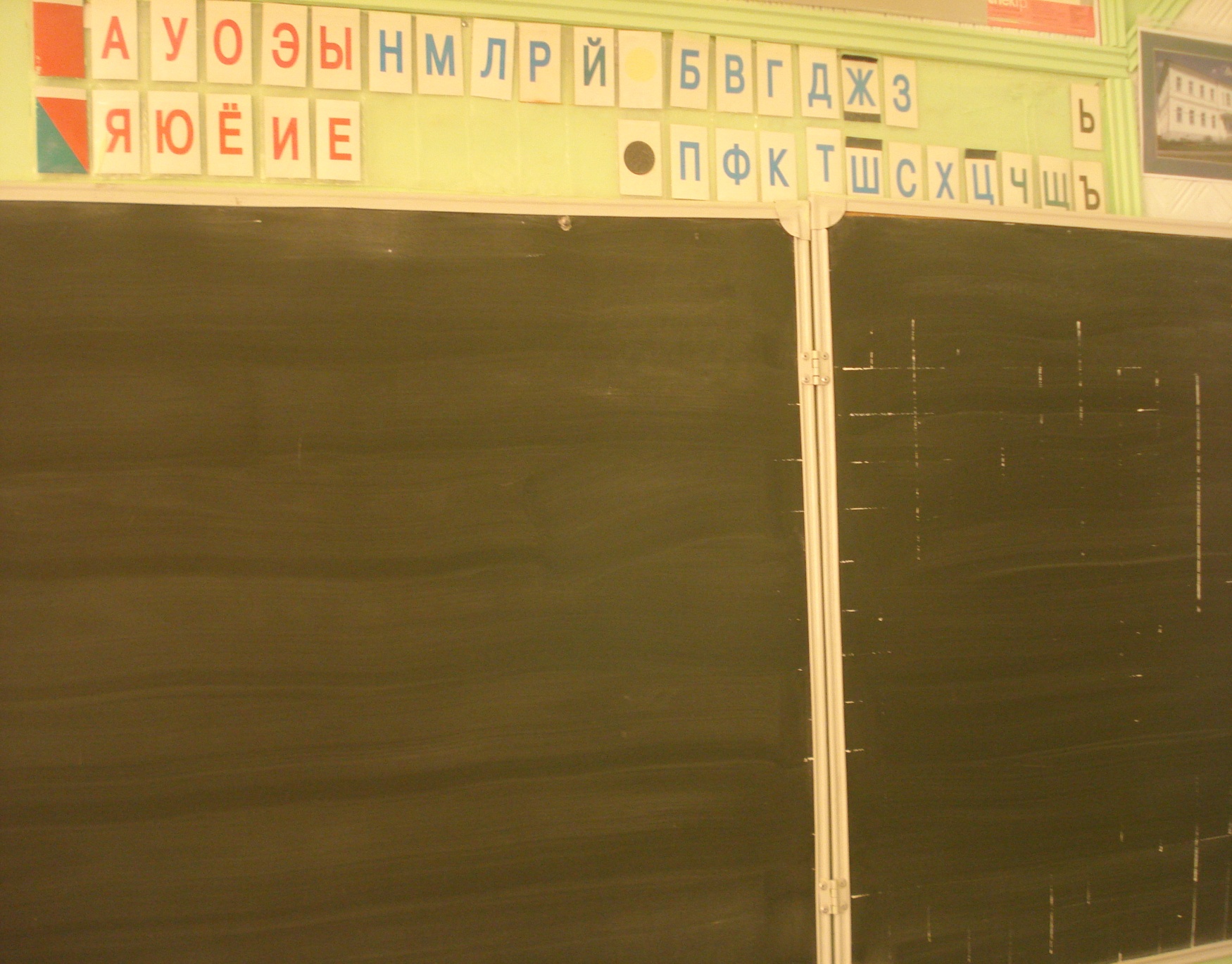 Информационный стенд
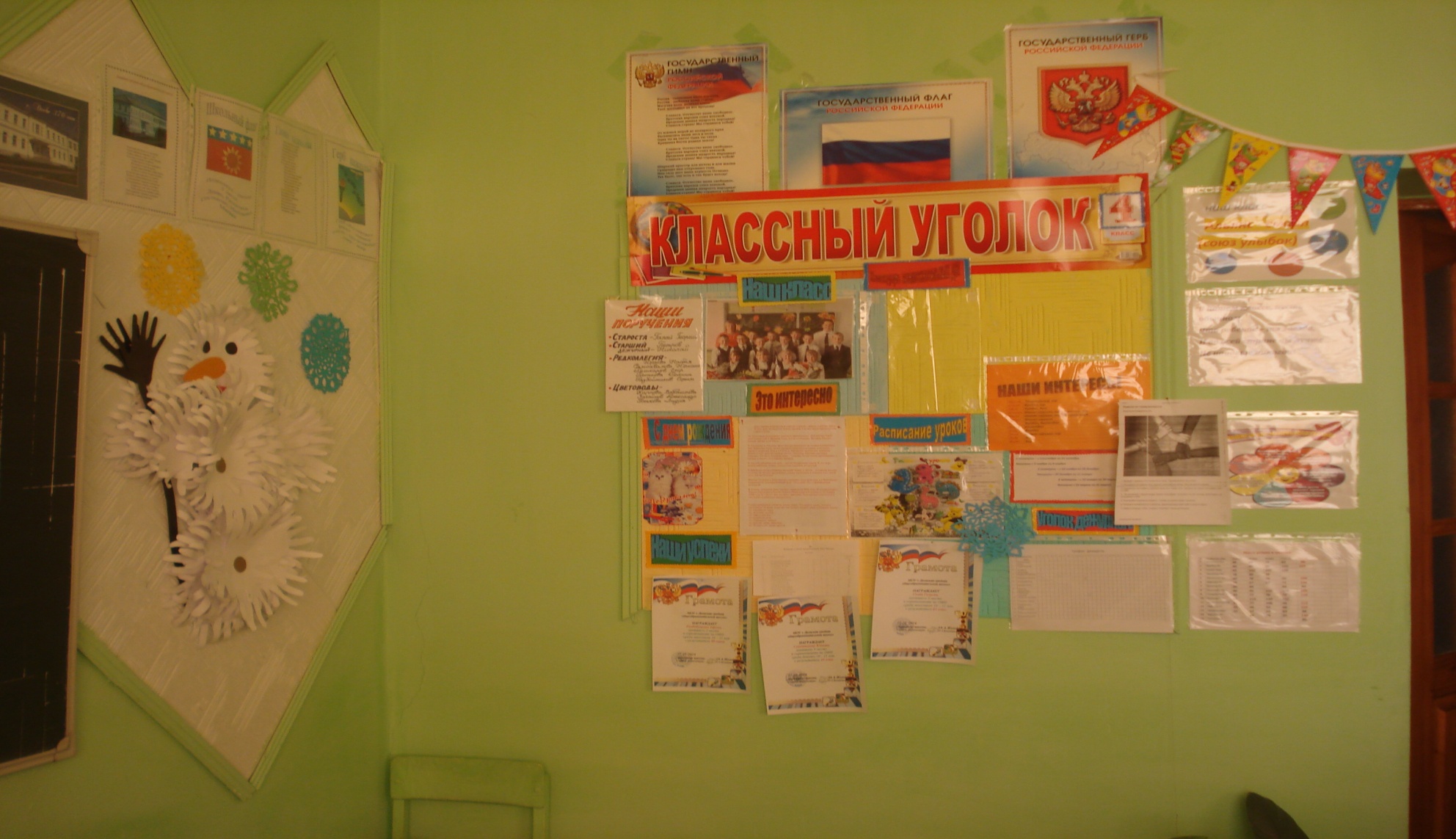